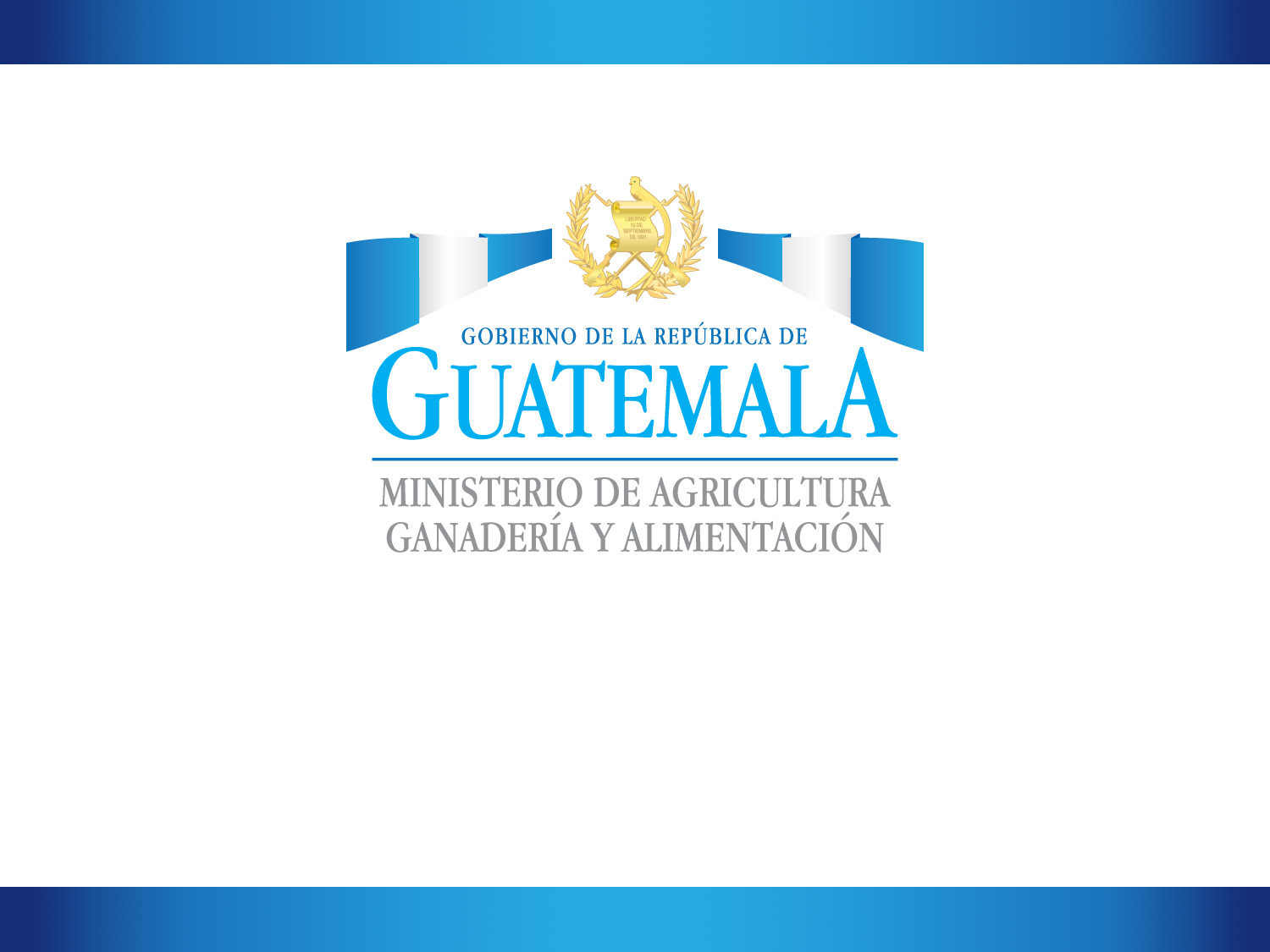 Título de la presentación
Contenido 01
Contenido 02
Contenido 03
Contenido 04